Approximating weighted vertex cover using linear programming
Presented to: Dr. Mayada Hadhoud
      Prepared by:  Bishoy Aziz
minimum-weight vertex-cover problem
Given an undirected graph G = (V, E)
vertex weights wi≥0
 find a minimum weight subset of nodes C such that every edge is incident to at least one vertex in C.
Weighted Vertex Cover: IP Formulation
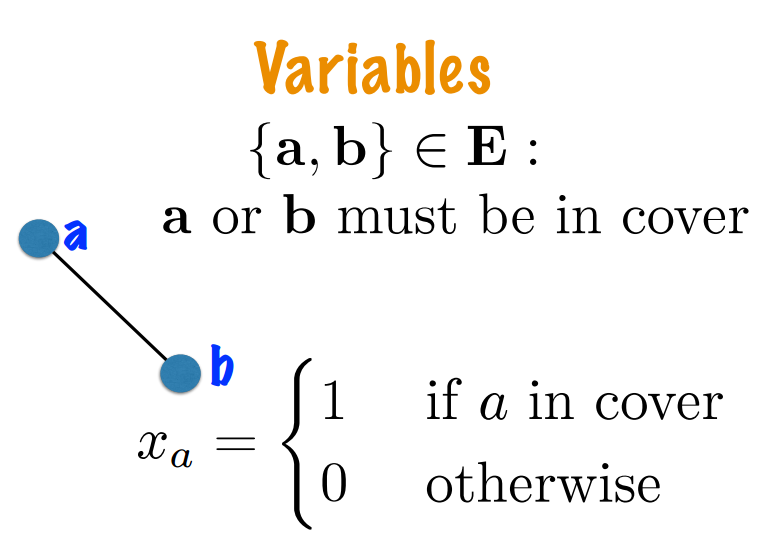 Weighted Vertex Cover: IP Formulation
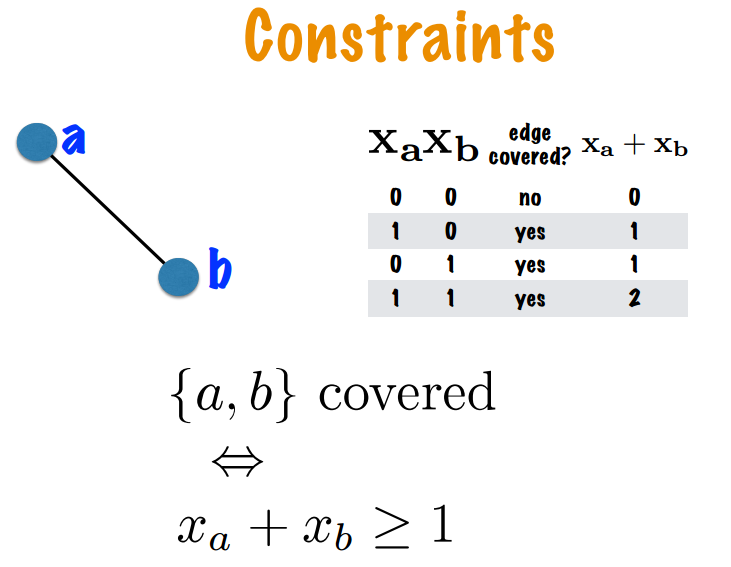 Weighted Vertex Cover: IP Formulation
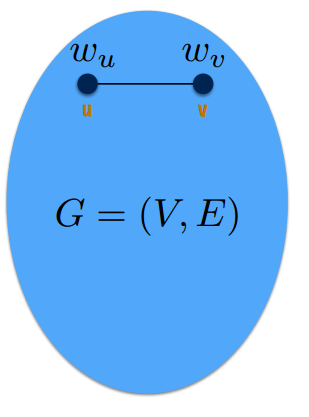 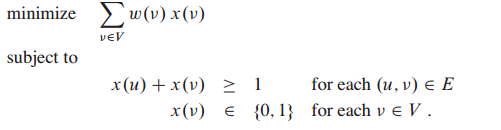 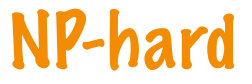 linear-programming relaxation
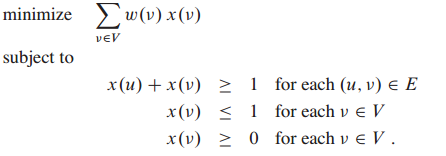 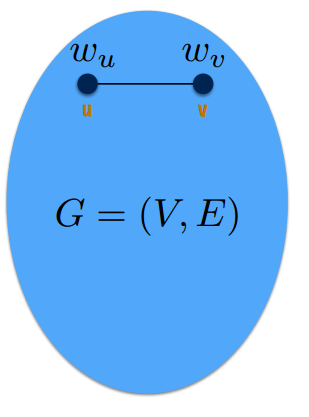 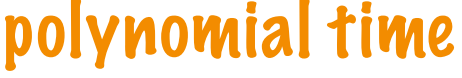 [Speaker Notes: LP is not equivalent to vertex cover]
Algorithm
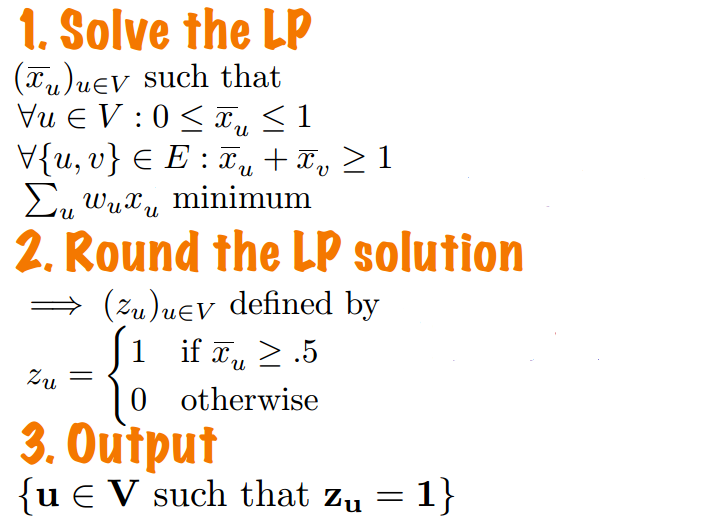 Algorithm
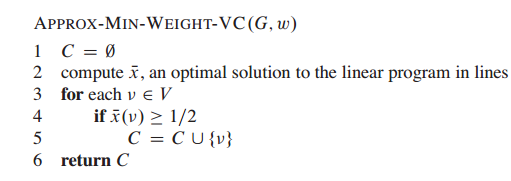 Runtime
Algorithm APPROX-MIN-WEIGHT-VC is a polynomial-time because:
There is a polynomial-time algorithm to solve the linear program.
The for loop of lines 3–5 runs in polynomial time
Correctness
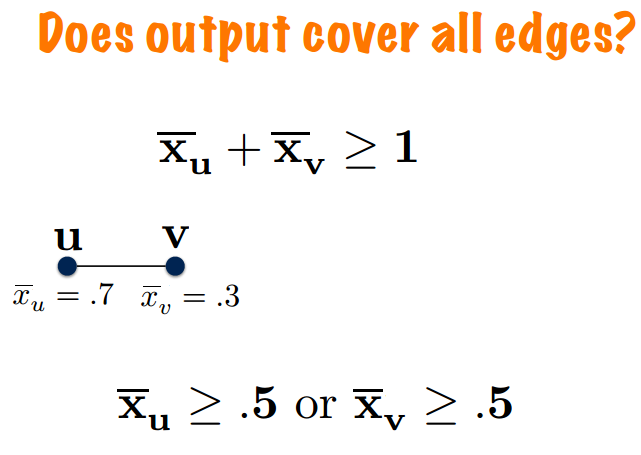 Cost
APPROX-MIN-WEIGHT-VC is a 2-approximation algorithm.
C* : an optimal solution to the minimum-weight vertex-cover problem.
 Z* : the value of an optimal solution to the linear program.
Z* <= w(C* )   ---------(1)
Because LP has fewer constraints
[Speaker Notes: Since an optimal vertex cover is a feasible solution to the
linear program z* must be a lower bound on w(c*)]
Cost
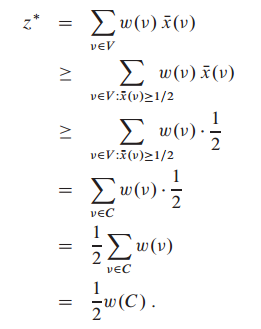 -------(2)
Cost
From (1) and (2)
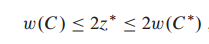 References
Introduction to Algorithms, THOMAS   H. CORMEN, CHARLES   E. LEISERSON, RONALD L . RIVEST, CLIFFORD STEIN , 3rd edition. 
Coursera: Approximation Algorithms Part I